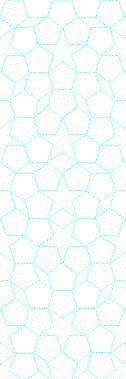 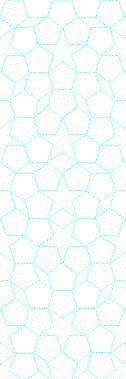 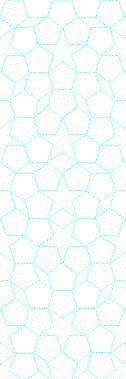 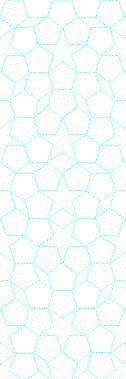 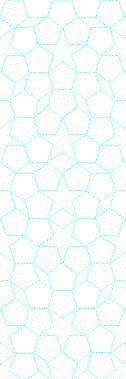 YTÜ 
FEN EDEBİYAT FAKÜLTESİ 
KİMYA BÖLÜMÜ
SEMİNER DERSİ SUNUMU
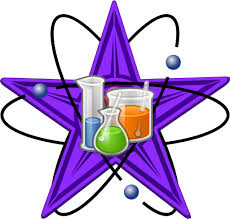 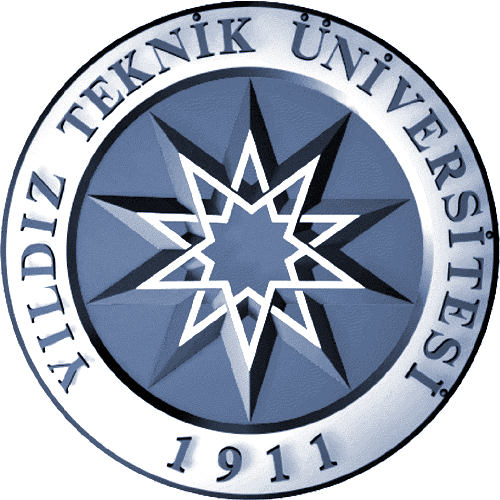 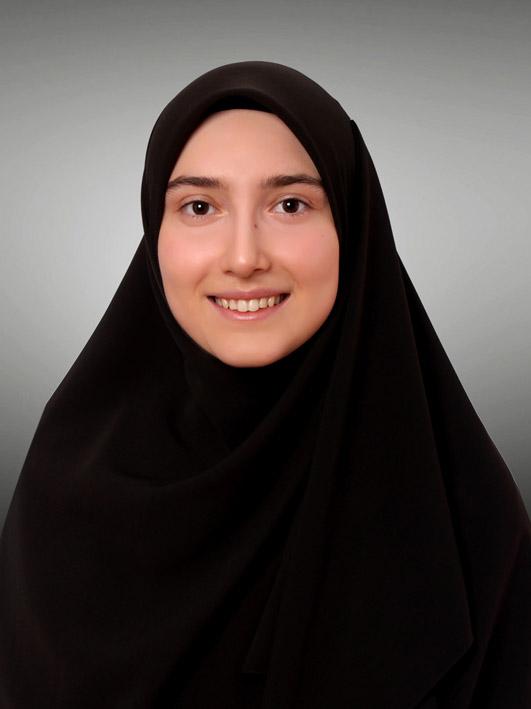 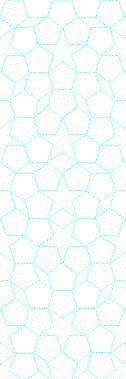 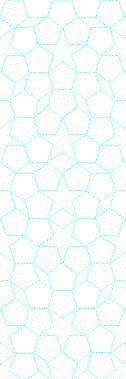 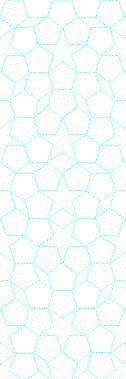 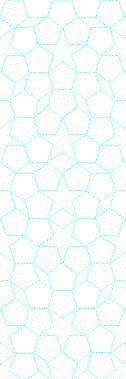 Büşra OKUR
22515009
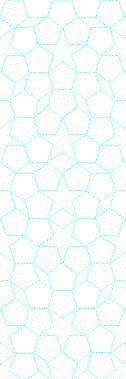 Konu
Glutatyon-S-Transferaz ve İnhibitörleri





Danışman
Prof. Dr. Ayşegül PEKSEL
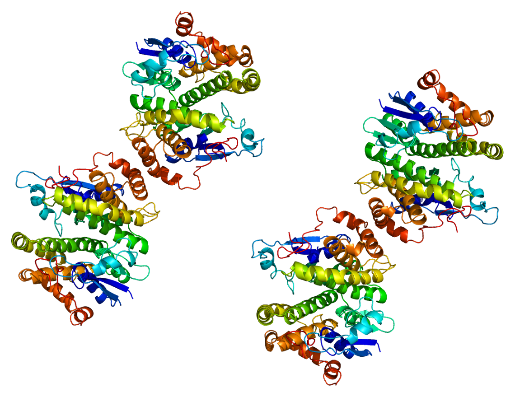 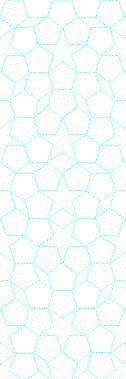 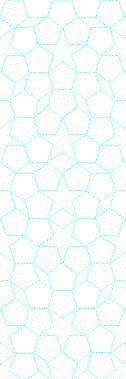 Tarih: 21.03.23  Saat: 13:00
Yer:  ONLİNE